REUNIÓN informativa PEvAU 2024
Ponente: Anke Berns 
Correo: anke.berns@uca.es
REUNIÓN: 10 de enero de 2024
18.00-19.00
REUNIÓN informativa PEvAU 2024
FECHAS importantes:
Ordinaria:
4, 5 y 6 de junio

Extraordinaria:
2, 3 y 4 de julio
REUNIÓN informativa PEvAU 2024
Características, diseño y contenido de las pruebas

Cada examen durará 90 min. 

El estudiante tendrá que responder, a su elección, a un número de preguntas determinado previamente establecido.

Las pruebas se contextualizarán en entornos próximos a la vida del alumnado: situaciones personales, familiares, escolares y sociales, además de entornos científicos y humanísticos.
Preguntas abiertas y semiabiertas y de opción múltiple.
REUNIÓN informativa PEvAU 2024
Características, diseño y contenido de las pruebas

Abiertas: preguntas que exigen construcción por parte del alumnado y que no tienen una sola respuesta correcta inequívoca.

Semiabiertas: preguntas con respuesta correcta inequívoca y que exigen construcción breve por parte del alumnado. Por ejemplo, una palabra que complete una frase o dé respuesta a una cuestión, siempre que no se facilite un listado de posibles respuestas.

De opción múltiple: una sola respuesta correcta inequívoca y que no exigen construcción por parte del alumnado, ya que este se limitará a elegir una de entre las opciones propuestas.
REUNIÓN informativa PEvAU 2024
Links de interés a la hora de preparar a vuestros estudiantes para los exámenes de la PEvAU:
Distrito único andaluz (estructura de la prueba y modelo de examen)


Portal UCA Acceso a la Universidad (normativa, calendario de exámenes, exámenes de años anteriores, orientaciones, etc.)
En el siguiente enlace pueden consultarse, para cada materia de segundo curso de Bachillerato, las competencias específicas, los criterios de evaluación y los saberes básicos:
https://educagob.educacionyfp.gob.es/curriculo/curriculo-lomloe/menu-curriculos-basicos/bachillerato.html
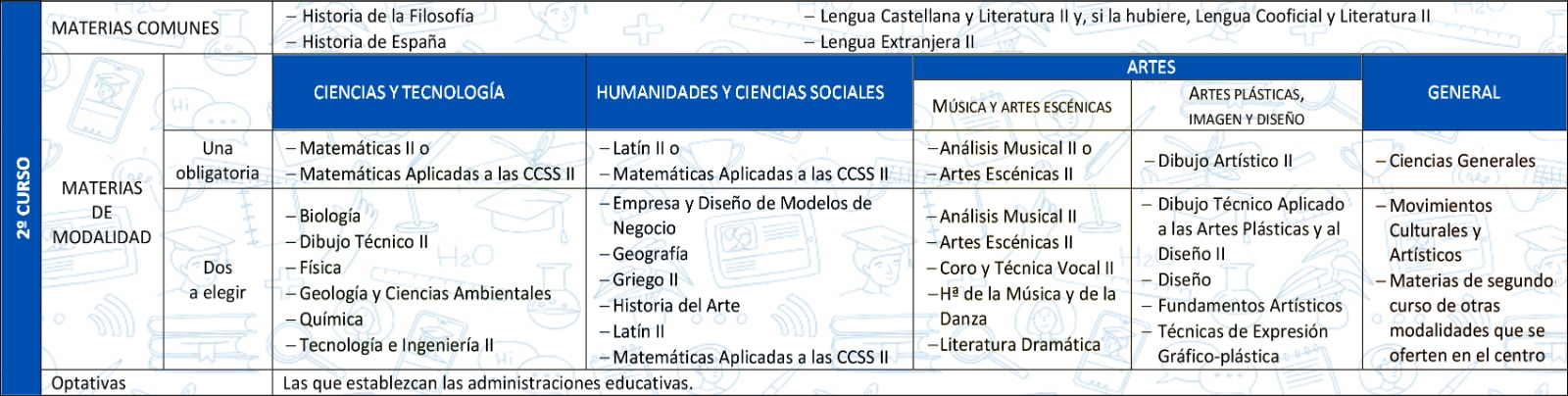 1ª REUNIÓN informativa PEvAU 2024
Número de aprobados y nota media en los exámenes del curso 2022-23:
Junio:  
Aprobados: 21 de 22 alumnos (=95%)
Nota media: 7,5

Julio:
Aprobados: 1 (=100%)
Nota media: 78